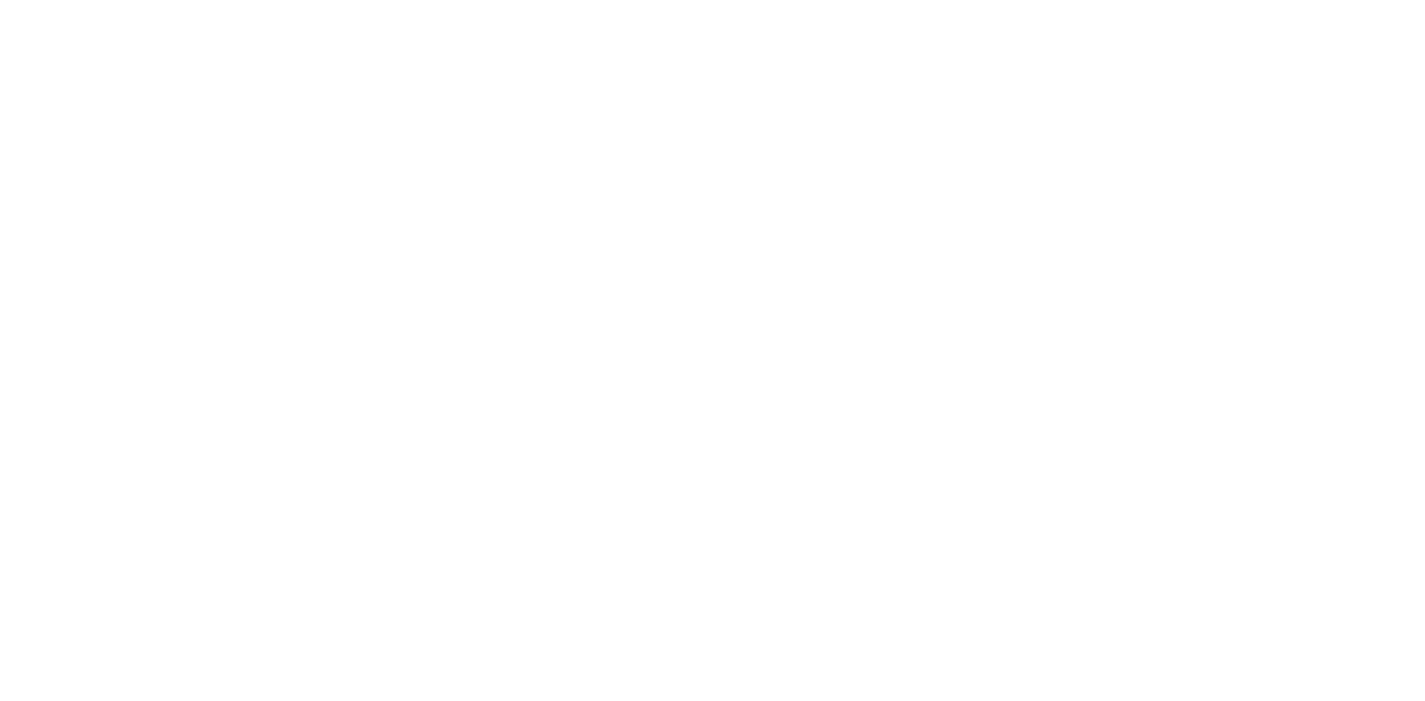 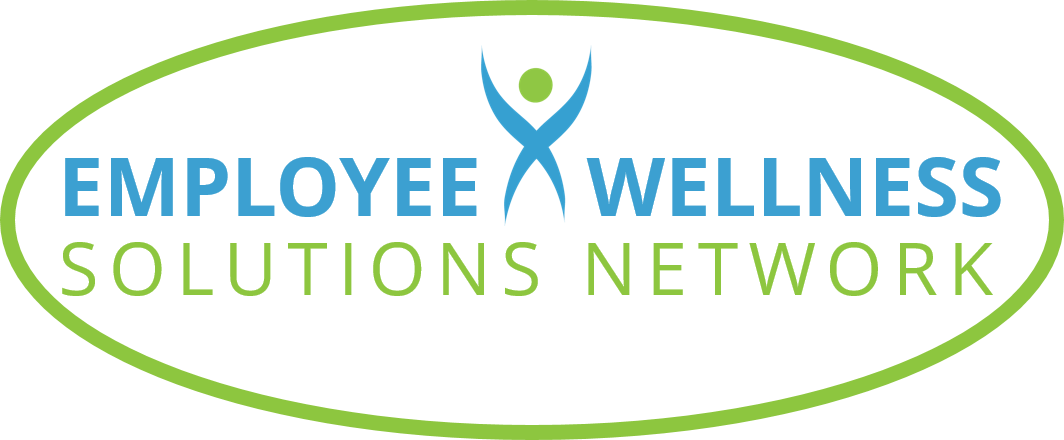 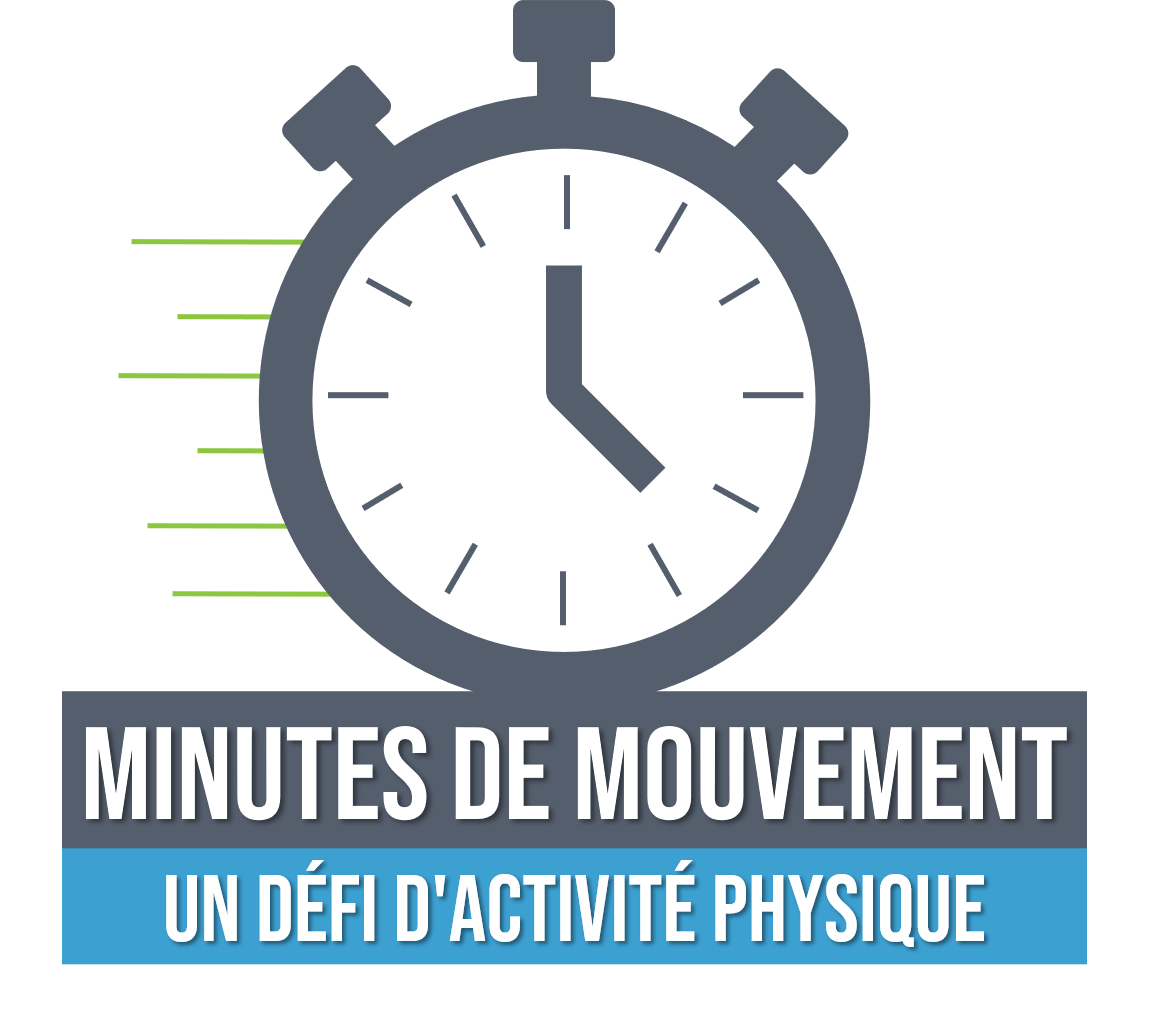 D'APPRÉCIATION
FIÈREMENT PRÉSENTÉ À
NOM DU PARTICIPANT
Texte ici
Texte ici
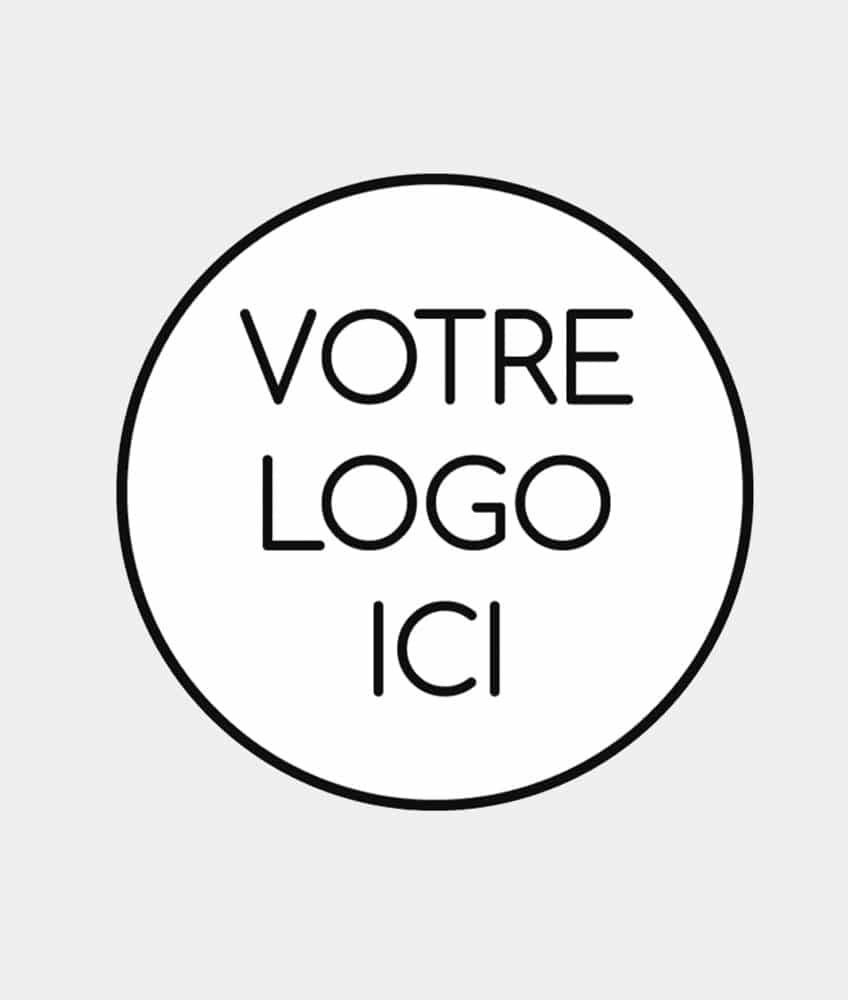 DATE
SIGNATURE